Welcome to the Title I Annual Meeting for Parents & Families2022 - 2023
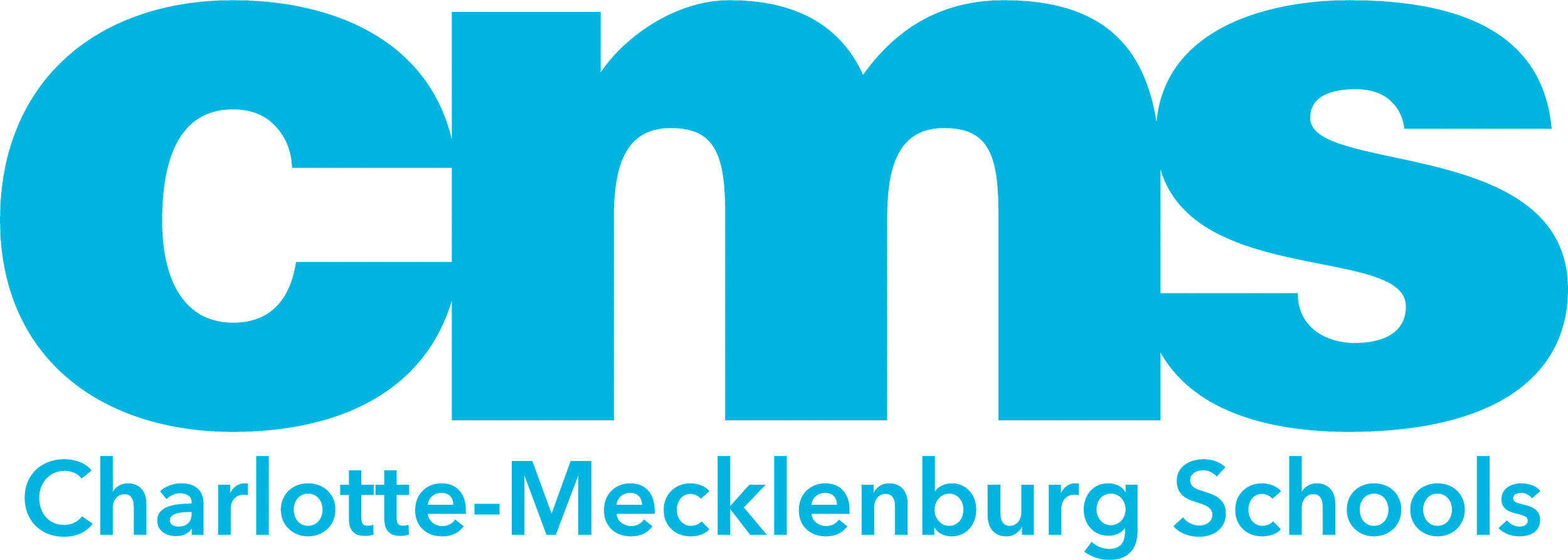 Marie G. Davis K8 IB School
Why are we here?
The Elementary and Secondary Education Act (ESEA), as amended by the Every Student Succeeds Act (ESSA) of 2015, requires that each Title I School hold an Annual Meeting for parents/families/community members for the purpose of:

Informing you of your school’s participation in Title I services

Explaining the requirements of Title I, Part A

Explaining your rights as parents to be engaged
Meeting Overview
What is a Title I school and what it means to be a Title I school
Required Set-Aside for parent and family engagement 
The CMS Parent and Family Engagement Policy
How the annual evaluation of the CMS Parent and Family Engagement Policy is conducted
School Parent and Family Engagement Policy
School Improvement Plan (SIP) in NCStar
School-Parent Compact
How to request the qualifications of my child’s teacher(s)
How parents will be notified if my child is taught by a teacher who is not deemed to be qualified by teacher licensing standards in the North Carolina ESSA Accountability Plan
What is a Title I school?
Title I is the largest federally funded educational program.  A Title I school is a school receiving federal funds for students. The basic principle of Title I is that schools with large concentrations of low-income students receive supplemental funds to meet students’ educational goals.
What does it mean to be a Title I School?
Being a Title I school means receiving federal funding (Title I dollars) to supplement the school’s existing programs.  These dollars are used for the following:
Identifying students experiencing academic difficulties and providing timely assistance to help students meet the state’s challenging content standards.
Purchasing supplemental staff/programs/materials/supplies
Conducting parent and family engagement meetings/trainings/activities
Recruiting/Hiring/Retaining Highly-Qualified Teachers

Being a Title I school also means encouraging ongoing parent and family engagement and advocating for parents’ rights
How are Title I funds used in our school?
Teachers
Professional Development for staff
Substitutes for staff professional development 
Tutoring services (HEART)
Supplies and materials (books, technology)
What is the 1% set-aside and how are parents involved?
Any Local Education Agency (LEA) or school district with a Title I Allocation exceeding $500,000 is required by law to set aside 1% of the Title I allocation for parent and family engagement. 


Of that 1%, 10% may be reserved at the LEA/district level for system-wide initiatives related to parent and family engagement.  The remaining 90% must be allocated to all Title I schools in the district.  In CMS, each Title I school receives its portion of the 90% to implement school-level parent and family engagement activities and events

Title I parents have the right to provide input into decisions regarding how this money is spent.  This process is completed through the School Improvement Team (SIT)
Parent and Family 
Engagement Allocation
Parent Engagement Meetings: 
October 2022: Annual Title I Meeting
November 2022: Curriculum Night
December 2022: Winter Celebration
TBD: Literacy, Science & Math Nights
What is the CMS Parent and Family Engagement Policy?
This policy addresses how the district or LEA will implement the parent and family engagement requirements of the Every Student Succeeds Act (ESSA).  It includes the following:

The district’s expectations for parents
How CMS will engage parents in decision-making
How the district will work to build the schools’ and parents’ capacities in the implementation of effective parent and family engagement activities to improve student academic achievement

Parents and families in Title I schools have the right to be engaged in the review/evaluation of this annual policy
What is the School Improvement Plan/NCStar Plan?
The School Improvement Plan (SIP) is created in an online platform called NCStar and includes:

A Comprehensive Needs Assessment
Goals and Strategies to Address Academic Needs of Students
Professional Development Needs
Coordination of Resources and Comprehensive Budget
The School’s Parent and Family Engagement Goals

Parents of students at Title I schools have the right to be engaged in the development of this plan
Access the SIP on our website: 
User Name: GuestS18527   Password: GuestS18527
What is included in the School’s Parent and Family Engagement Policy?
This policy addresses how the school will implement the parent and family engagement requirements of the Every Student Succeeds Act (ESSA).  Components include the following:

How parents can be engaged in decision-making and activities 
How parent and family engagement funds are being used
How information and training will be provided to parents
How the school will build capacity in parents and staff for strong parent and family engagement

Parents of students at Title I schools have the right to be engaged in the development of the school’s Parent and Family Engagement Policy
What is the School Compact?
The compact is a commitment from the school, the parent/family, and the student, to share in the responsibility for improved academic achievement

Parents and families of students in Title I schools have the right to be involved in the revision/review of the School Compact
Who are the parent leaders at my school?
Shaunita Randolph, Parent Leader

School’s Title I Compliance Contact: Phillip Johnson
How can I volunteer to assist my student with school needs?
Join or attend the School Improvement Team/School Leadership Team

Volunteer to contact other parents/families regarding important school information:  
Ex. – 100% Compact completion
Events occurring at your child’s school 
Opportunities to participate in/support school activities

Please call (980)343-0006 or email Marletter.green@cms.k12.nc.us to- learn about volunteer opportunities
How do I request the qualifications of my child’s teachers?
Title I parents and families have the right to request the qualifications of their child’s teachers

How are you notified of this right and what is the process for making a request?
You can request it from Dr. Phillip Johnson, phillipj.johnson@cms.k12.nc.us
Request should be completed within 30 days.
How will I be notified if my child is taught by a teacher who is not Highly-Qualified?
Being Highly Qualified in NC means you have successfully passed the licensure exams required or received alternate licensure in a way set out by NC law. 

Parents and families are notified if teachers do not meet ESSA’s requirements for Highly-Qualified 

Parents may request information on teacher qualifications in writing
[Speaker Notes: Discuss:

  Tell parents the number of teachers in the school who are currently Highly Qualified and the number not Highly Qualified.

  Explain the NCLB requirement that Title I parents must be notified if their child has been assigned to or taught for four or more consecutive weeks by a teacher who is not Highly Qualified.  

  Clearly state the process that is in place for notifying parents.

Important:  Parents should leave the meeting being able to answer the following question:  How will you be notified if your child’s teacher is not Highly Qualified?  (Parents should be able to discuss the process that is in place for notifying parents if there child is assigned to or taught for four or more consecutive weeks by a teacher who is not Highly Qualified.)]
Complaint Procedures
Contact your child’s teacher
Call the school 980-343-0006
Email Lisa Bowman, AP (lisa1.bowman@cms.k12.nc.us)
Email Dr. Phillip Johnson, Principal (Phillipj.johnson@cms.k12.nc.us)
North Carolina Standard Course of Study
The full North Carolina Standard Course of Study (NCSCOS) can be viewed using the link below:
 http://www.dpi.state.nc.us/curriculum/ 

For more information about the NCSCOS and professional development at your school site, please reach out to Kirsten Rodgers and Genae Green.
Some Schools Have an Additional Designation
NCDPI will notify schools as to whether they have a special designation of TSI or CSI in November, 2022. 
The Every School Succeeds Act (ESSA) requires each state to have a plan to measure student achievement annually
The plan outlines how each state is being held accountable 
Title I schools can receive an additional designation based upon state End-of-Grade or End-of-Course assessments
Link to the North Carolina State Plan under ESSA:
http://www.ncpublicschools.org/succeeds/
Additional School Designations
Targeted Support and Improvement (TSI)
Comprehensive Support and Improvement (CSI)
Schools with these designations remain in this status for 3 years
Targeted Support and Improvement
North Carolina's Every Student Succeeds Act (ESSA) State Plan identifies schools for targeted support and improvement when schools have student subgroups that are underperforming 

Our school has this designation

We have a comprehensive plan of professional development for staff
Thank you for being here!
Questions? Email phillipj.johnson@cms.k12.nc.us or call her at school (980)343-0006.







                                                                        Revised August 2019